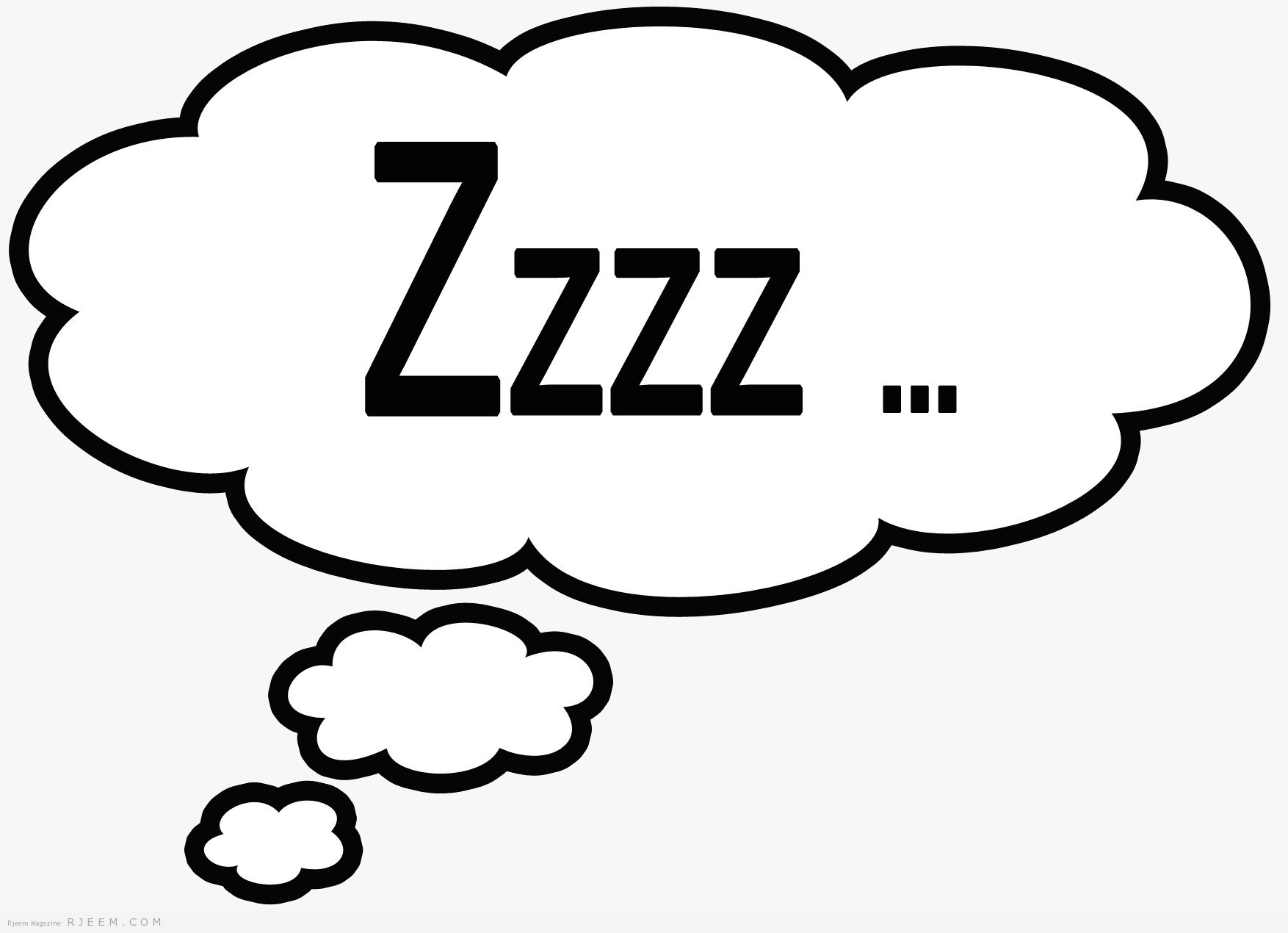 STATI DI COSCIENZA
per le lezioni del prof. P. Paolo Battaglini
v 3.2
Principali fonti delle figure:
Conti et al., FISIOLOGIA MEDICA, Edi-Ermes
Guyton e Hall, FISIOLOGIA MEDICA, Elsevier
Purves et al., Neuroscienze, Zanichelli
Kandel et al., Principi di Neuroscien<e, Edra
QUADRO GENERALE
Sonno e elettroencefalografia
definizione
derivazioni elettroencefalografiche
sincronizzazione e desincronizzazione
potenziali evocati
ritmi normali nell’adulto
spettro delle frequenze
stati sonno-veglia
variazioni comportamentali nel sonno e nella veglia
fasi del sonno
meccanismi dell’alternanza sonno-veglia
ritmi circadiani
ruolo dell’ipotalamo
Basi neurofisiologiche della coscienza
definizione
aree cerebrali coinvolte
Basi neurofisiologiche della attenzione
definizione
correlati neurali
inibizione laterale
eminegligenza spaziale
SONNO
ELETTROENCEFALOGRAMMA
SONNO:
normale sospensione reversibile della coscienza, caratterizzata, dal punto di vista elettroencefalografico, dalla comparsa di specifiche onde cerebrali
Serie di stati fisiologici finemente regolati che si susseguono sotto il controllo di un gruppo di nuclei del tronco encefalico che proiettano diffusamente a tutto l’encefalo e al midollo spinale
Modificata da Purves et al., Neuroscienze
ELETTROENCEFALOGRAFIA -EEG-
Il potenziale elettrico generato da un singolo neurone è troppo piccolo per essere rilevato dall’EEG. L’attività EEG riflette la somma dell’attività sincrona di migliaia o milioni di neuroni che hanno lo stesso orientamento spaziale. Se le cellule non hanno lo stesso orientamento spaziale, I loro flussi ionici non si allineano allo stesso modo e non creano onde rilevabili.

Si ritiene che I neuroni piramidali della corteccia producano la maggior parte del segnale EEG poiché sono ben allineati e scaricano insieme. Poiché l’intensità dei campi elettici decade col quadrato della distanza, l’attività proveniente da sorgenti profonde è più difficile da rilevare rispetto a quella che proviene da sorgenti più vicine.
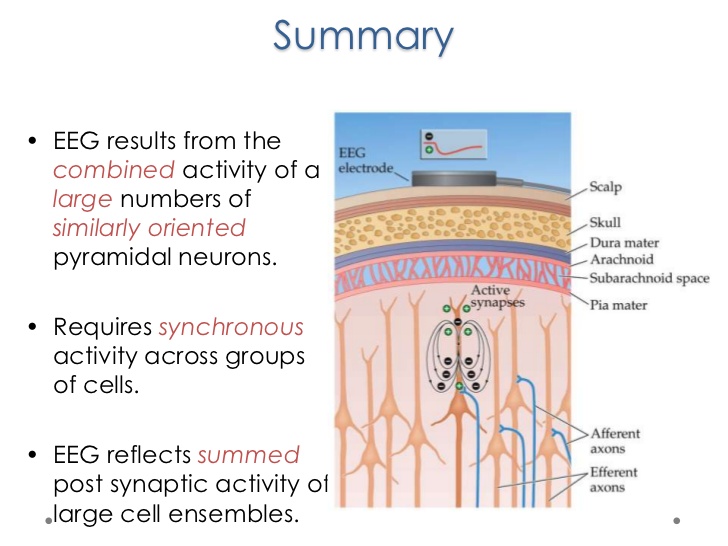 Scalpo
Cranio
Dura madre
Aracnoide
Spazio subaracnoideo
Pia madre
Assoni afferenti
Assoni efferenti
DERIVAZIONI ELETTROENCEFALOGRAFICHE
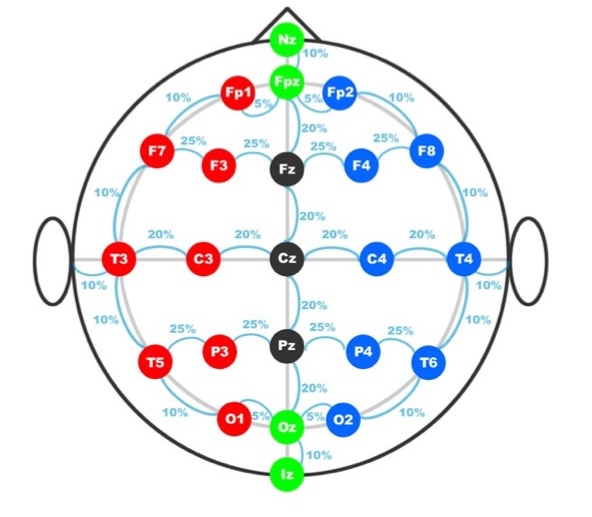 Fp: frontale anteriore
F: frontale
T: temporale
C: centrale
P: parietale
O: occipitale
z: linea mediana
dispari: sinistra
pari: destra
Le posizioni degli elettrodi e I loro nomi sono specificati dal sistema internazionale 10-20, utilizzato nella maggior parte delle applicazioni cliniche e di ricerca (tranne quando sono utilizzate disposizioni ad alta densità).
SINCRONIZZAZIONE E DESINCRONIZZAZIONE
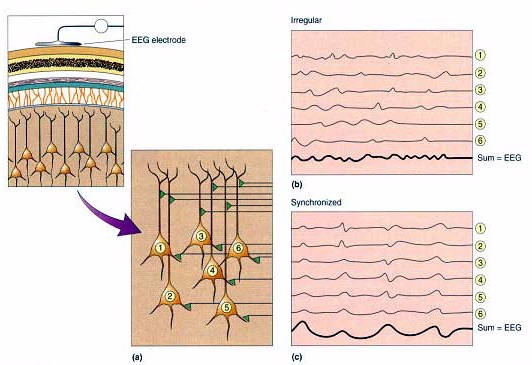 POTENZIALI EVOCATI
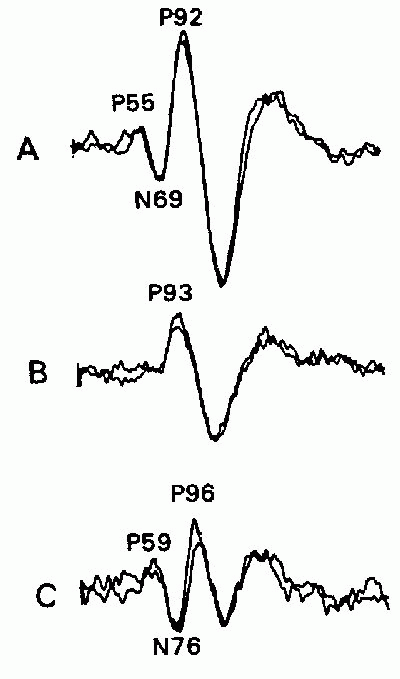 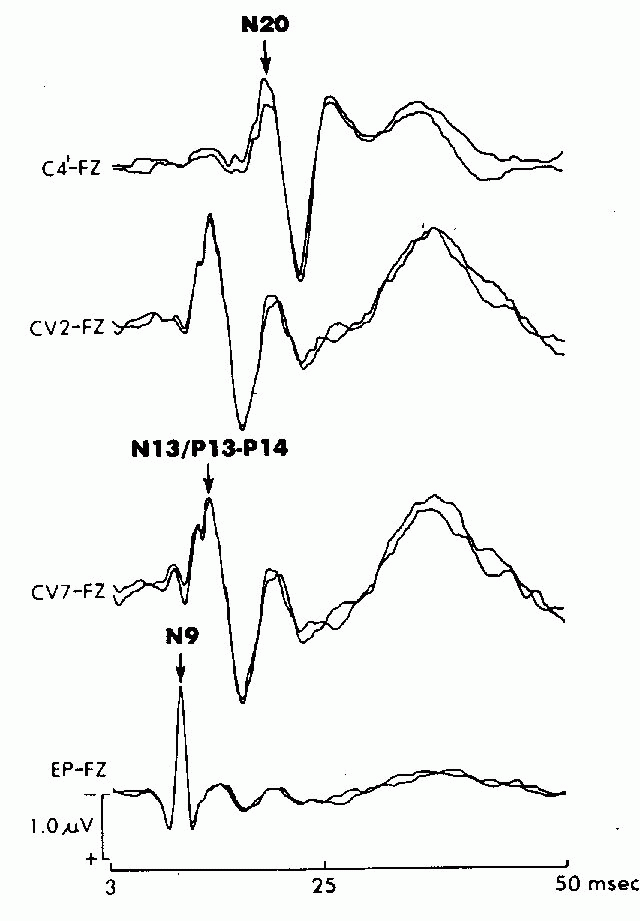 Potenziali Evocati Visivi (VEP)
Potenziali Evocati Somatosensoriali (SEP)
BCI FOR COMMUNICATION: P300 WAVE
a meaningful, but rare, event generates an Event Related Potential in the EEG 
the event happens at about 300 msec after the presentation of the stimulus
many repetitions are needed to see it
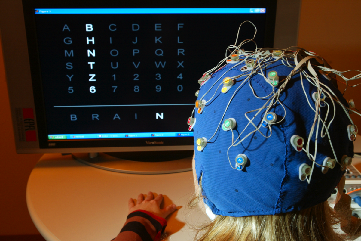 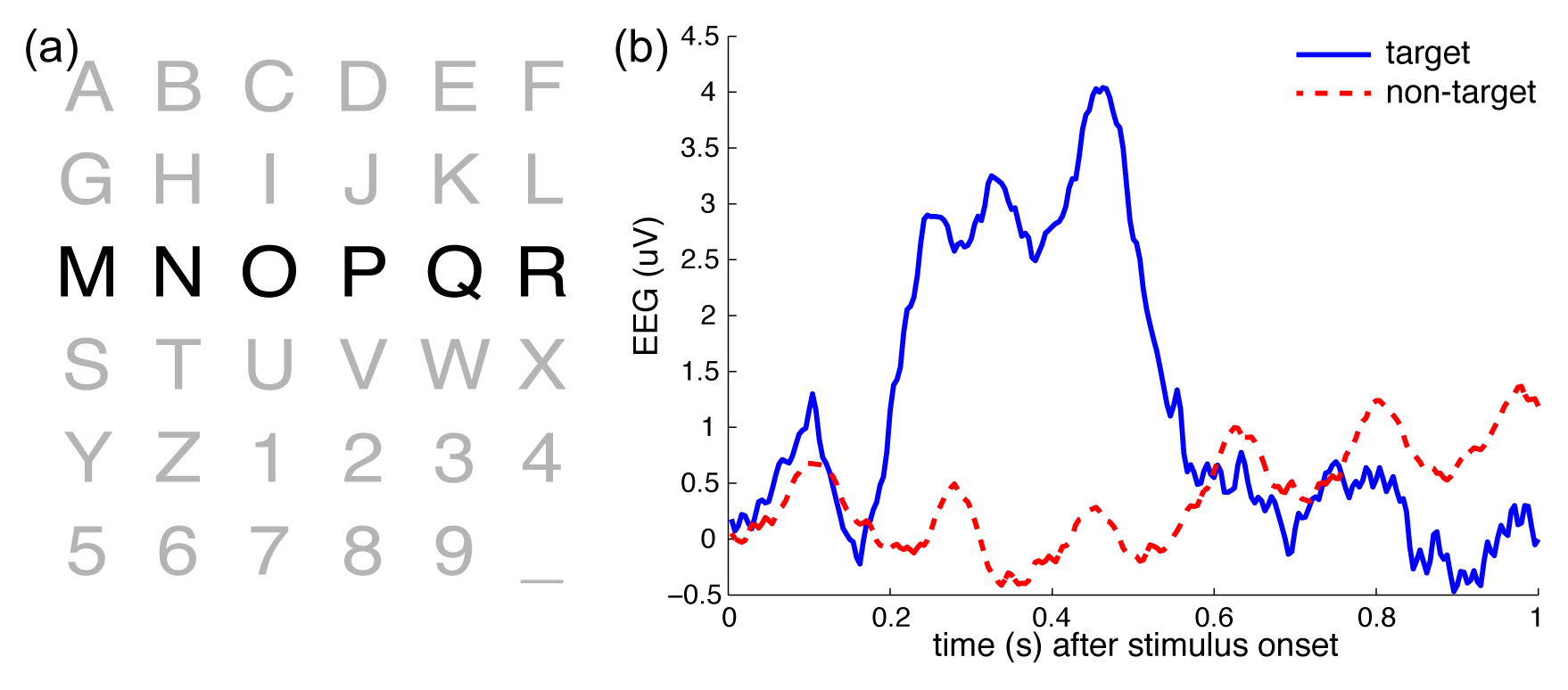 C
E
I
K
O
Q
M
N
O
P
Q
R
U
W
1
3
3
Y
Z
1
2
3
4
7
9
P300 speller
A
B
C
D
E
F
G
H
I
J
K
L
M
N
P
Q
R
O
S
T
U
V
W
X
Y
Z
1
2
3
4
Y
Z
1
2
3
4
5
6
7
8
9
_
Lighting of rows and columns in a virtual keybord
RITMI SENSITIVO-MOTORI
The activation of a region in the cerebral cortex causes increase in the EEG frequencies and consequent reduction of amplitude.
It is said that the previously synchronized pattern becomes desynchronized.
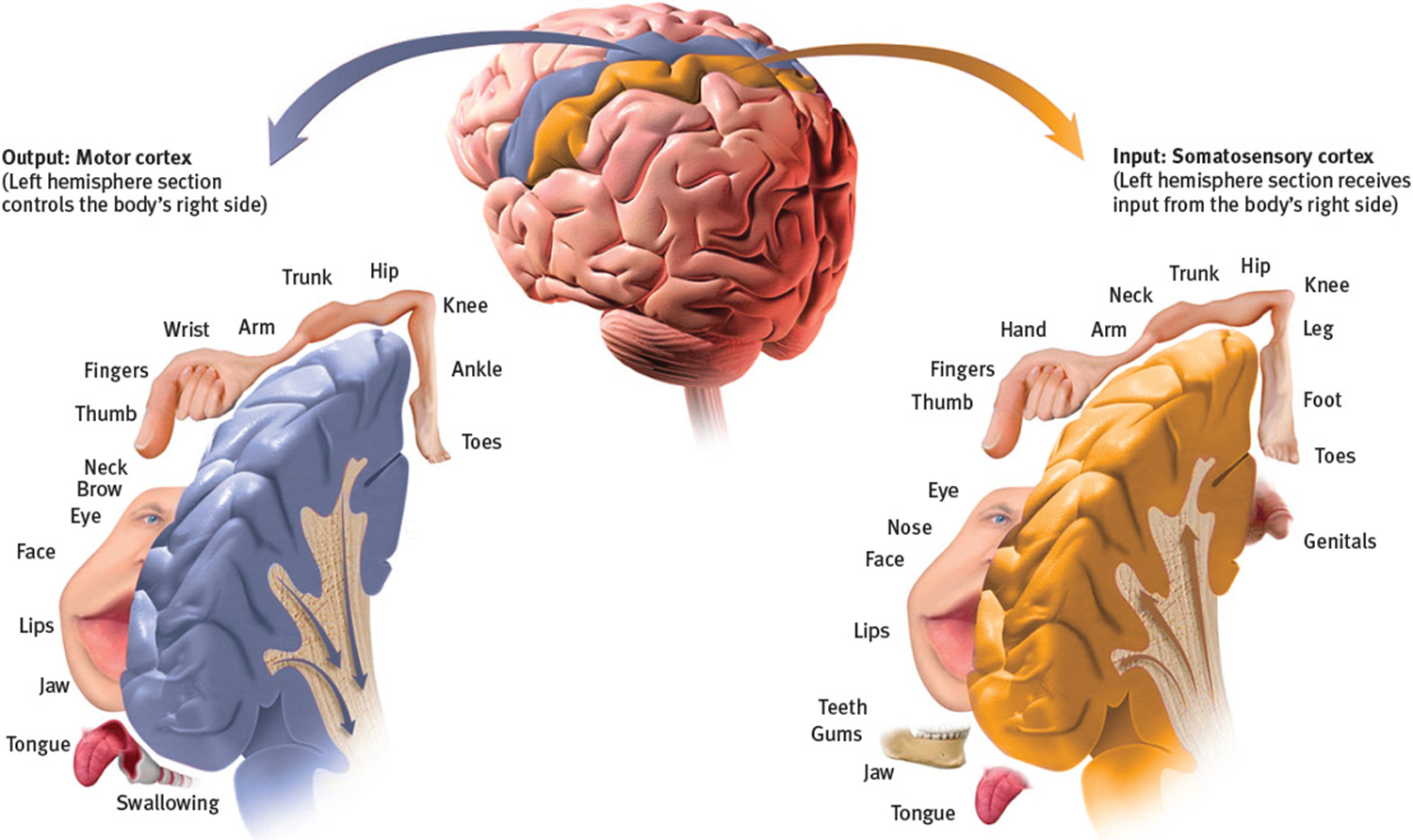 Movement: desynchronization
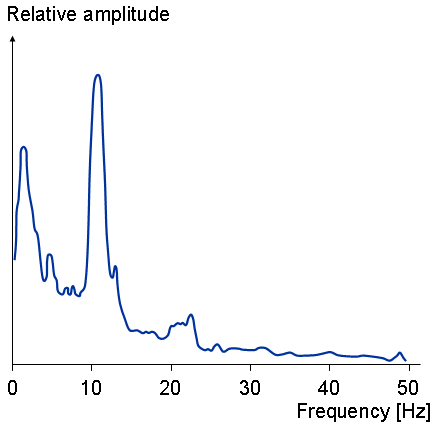 Rest: synchronization (higher power in lower frequencies)
a
b
This happens in the sensorimotor cortex, when the subject is requested to move.
IMMAGINAZIONE MOTORIA
Motor Imagery (MI) relies on the same brain systems that are used for actual movement.
MOVEMENT
IMAGERY
NEUROFEEDBACK
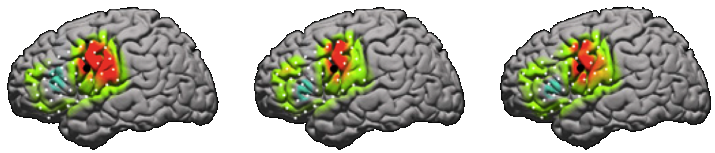 ECoG-based brain activation maps for tongue movement, imagined movement, and feedback-based BCI control of cursor (imagery of tongue movements). 
Modified from Miler KJ, Schalk G, Fetz EE, Nips M, Ojemann JG, Rao RP (2010). Cortical activity during motor execution, motor imagery and online-based imagery feedback. Proc Nat Acad Sci USA 107:4430-5
MI sustained by Neurofeedback can increase rehabilitation gain in patients who have difficulty to move.
RITMI NORMALI NELL’ADULTO: ALFA
Veglia rilassata
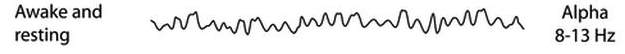 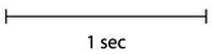 I ritmi (onde) cerebrali si verificano a frequenze diverse, che prendono il nome di alfa, beta, delta e theta.

Il ritmo dominante è alfa; queste onde hanno una frequenza di 8-13 Hertz (Hz). L’alfa è una specie di stato inattivo, del tipo ”sono pronto, ma non faccio un gran ché" ed è normalmente abbastanza ampio nel terzo posteriore del cervello quando gli occhi sono chiusi e il soggetto è sveglio.
Sopra la corteccia motrice, prende il nome di ritmo Mu.
L’alfa sparisce o quando ci si occupa mentalmente (si aprono gli occhi o anche a occhi chiusi) o quando ci si appisola. La presenza di alfa indica uno stato sveglio e a riposo. Se è presente a voltaggi relativamente elevati quando gli occhi sono aperti, indica generalmente mancanza di attenzione, come quando si sogna a occhi aperti. Lo si vede, infatti, spesso negli adolescenti e negli adulti con difficoltà attentive.
RITMI NORMALI NELL’ADULTO: BETA
Veglia rilassata
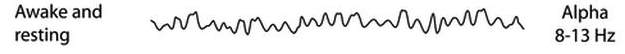 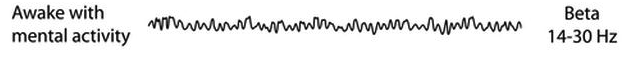 Veglia vigile
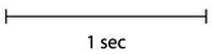 Quando si è mentalmente attivi, si dovrebbe vedere un ”blocco” del ritmo alfa o una significativa riduzione della sua ampiezza. Al suo posto compaiono onde più piccole e veloci: il ritmo "beta". La famiglia di onde beta si colloca fra 16 e 35 Hz, con le frequenze maggiori note come "gamma".
Beta basse (12-15 Hz): quando registrate sulla corteccia sensitivo-motoria, prendono il nome di ritmi SMR (Sensory-Motor Rhythm).
Sono state ulteriormente suddivise in:
beta (12-25 Hz)
beta alte (25-40 Hz).
Frequenze più alte sono note come gamma, che sono anche indice di vari stati cognitivi:
lgamma basse (40-60 Hz)
gamma alte (60-120 Hz)
RITMI NORMALI NELL’ADULTO: DELTA E THETA
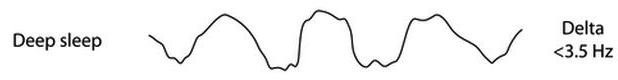 Sonno profondo
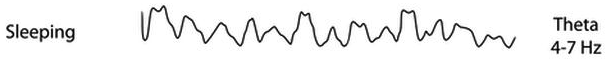 Sonno
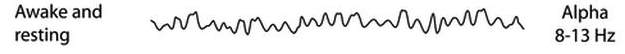 Veglia rilassata
Veglia vigile
Veglia vigile
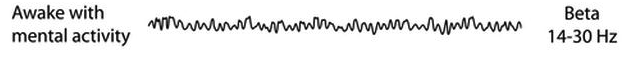 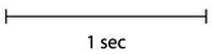 Il ritmo delta è caratterizzato da onde fra 1 e 4 volte al secondo (1-4 Hz). 
Il ritmo theta si verifica a 4-7 Hz.
Durante l’addormentamento, prima scompare il ritmo alfa, quindi inizia ad aumentare l’ampiezza delle onde theta. All’inizio del sonno, le onde theta diventano più ampie, poi si mischiano ed eventualmente lasciano il posto alle onde delta.
La presenza di onde delta e theta durante la veglia ad occhi aperti può essere normale, ma solo se le onde sono piccole. Onde lente di grande ampiezza possono essere indici di vari problemi neurologici e psicologici che variano dall’epilessia all’ADHD.
SPETTRO DELL’EEG NORMALE
Ampiezza relativa
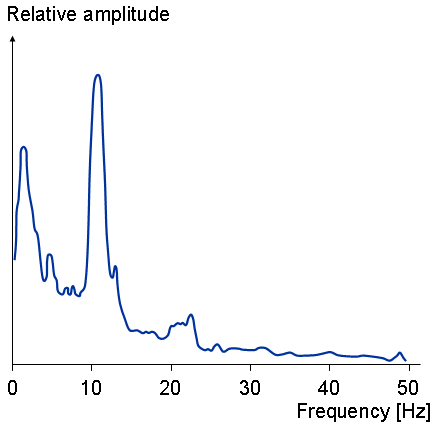 a
f
b
Frequenza (Hz)
TRACCIATO EEG NORMALE
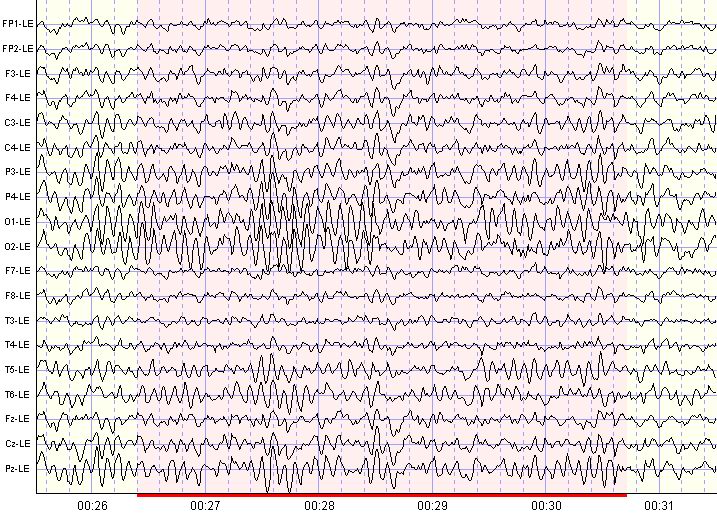 Maschio adulto normale, occhi chiusi (linea rossa), con buona attività alfa a P3/P4, O1/O2.  (http://www.qeeg.com/qeegfact.html).
STATI SONNO-VEGLIA
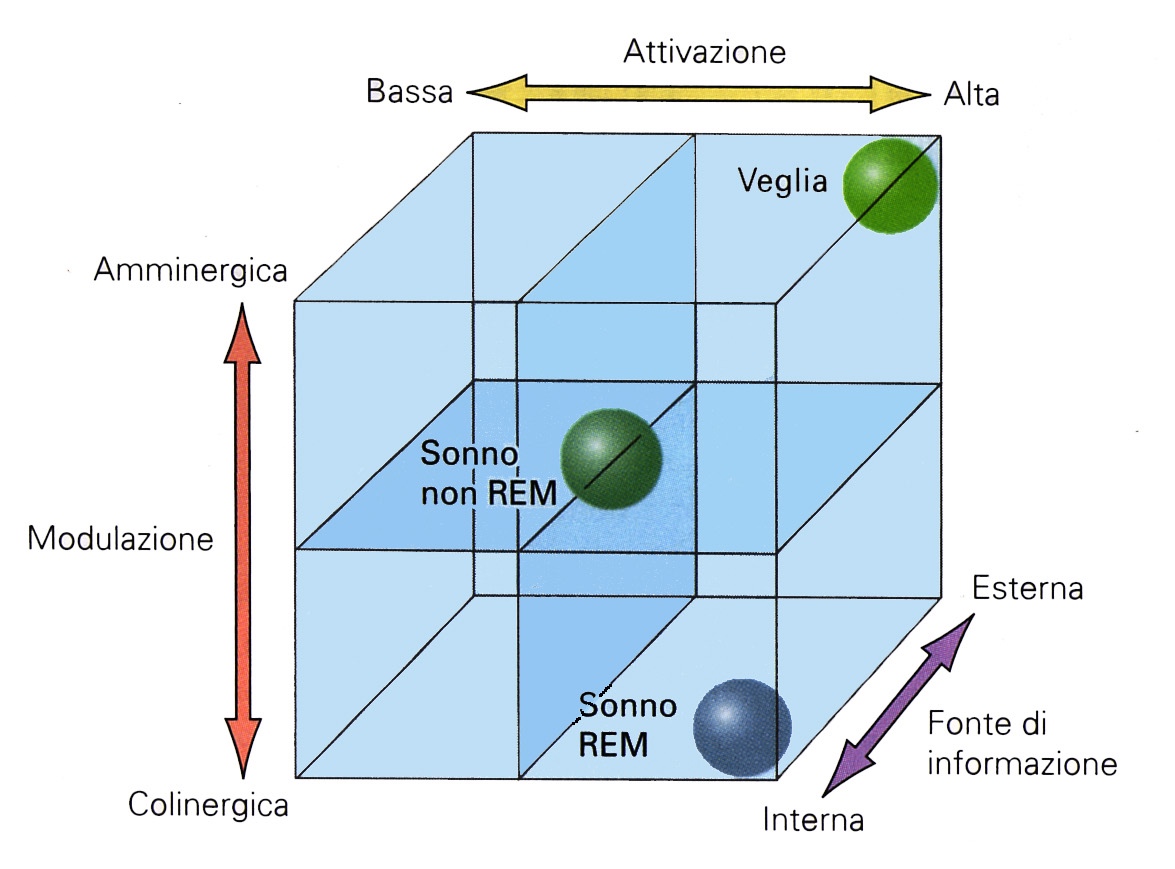 Modificata da Purves et al., Neuroscienze
VARIAZIONI COMPORTAMENTALI (≈ RISPETTO ALLA VEGLIA)
REM
NREM
EOG

EMG

Frequenza cardiaca

Pressione arteriosa

Ventilazione

Attività metabolica
FASI DEL SONNO
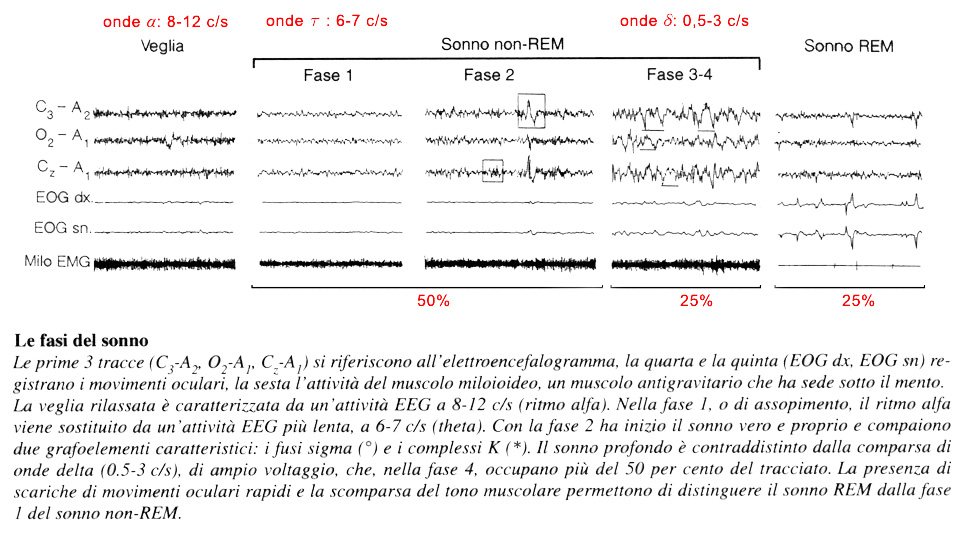 onde b: 13-30 c/s
Complesso K
Fuso
FASI DEL SONNO
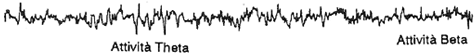 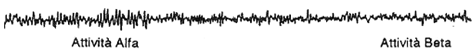 Attività Alfa (8-13 Hz)
Attività Beta (15-30 Hz)
Attività Beta
Attività Theta
VEGLIA
REM
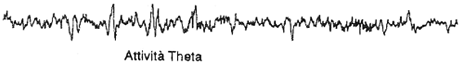 STADIO 1
N1
(sonno paradosso)
Attività Theta (3-7 Hz)
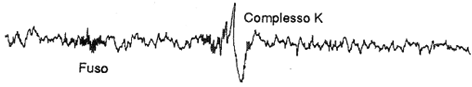 Complesso K
STADIO 2
N2
Fuso (12-14 Hz)
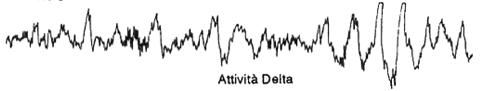 STADIO 3
Attività Delta (<3 Hz); fra 20% e 50%
N3
(sonno profondo)
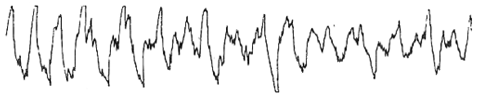 STADIO 4
Attività Delta; > 50%
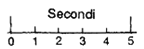 1
2
3
4
5
6
7
ore
0
Onde Delta: oscillazioni lenta di attività (depolarizzazione, verso l’alto) e inattività (iperpolarizzazione, verso il basso) che si propagano, spesso, in direzione antero-posteriore
MECCANISMO DELLA  ALTERNANZA SONNO/VEGLIA
VEGLIA
SONNO
Attività
cerebrale
Utilizzo di glucosio
e glicogeno (astrociti)
Disponibilità di
glucosio
Adenosina
extracellulare
Inibizione
neuronale
VEGLIA
SONNO
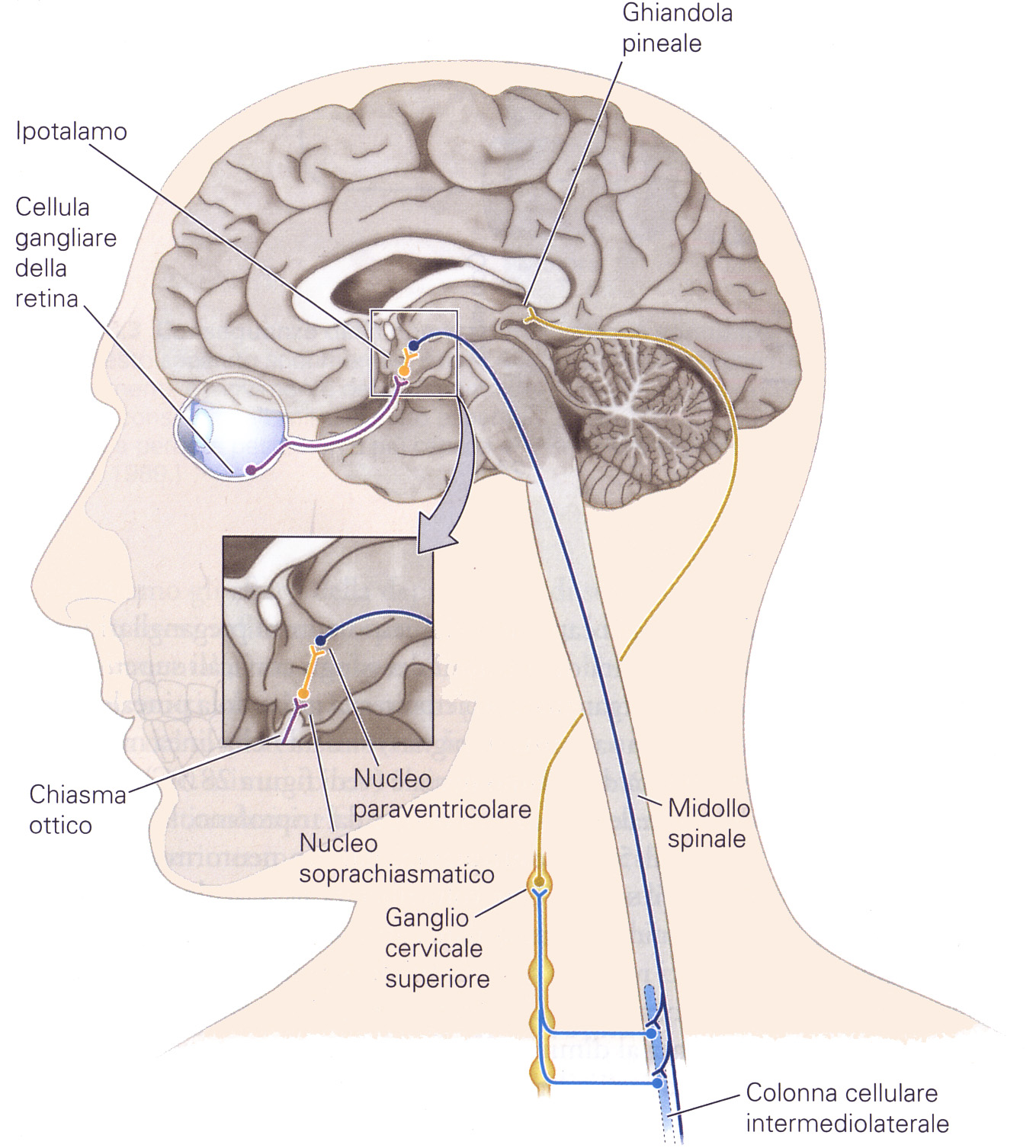 RITMI CIRCADIANI
Ormone: MELATONINA
Pigmento: MELANOPSINA
Modificata da Purves et al., Neuroscienze
NUCLEO SOPRACHIASMATICO
GHIANDOLA PINEALE (MELATONINA)
NUCLEO PARAVENTRICOLARE (OREXINA)
neuroni gangliari della retina contenenti MELANOPSINA
NUCLEO
SOPRACHIASMATICO
ORTOSIMPATICO SPINALE
DNA
proteine
ciclo sonno-veglia
temperatura corporea
secrezione ormonale (GH, Cortisolo)
pressione arteriosa
...
≈ 25 ore
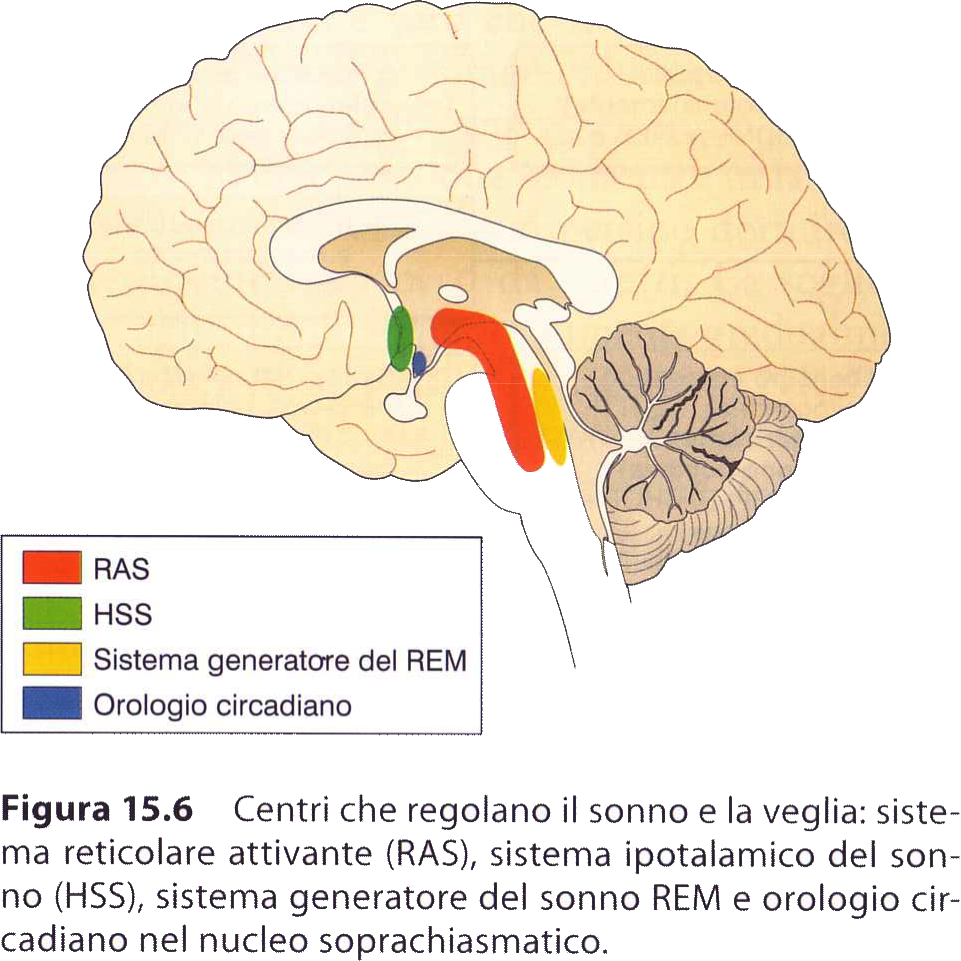 RAS
+
n. soprachiasmatico
GIORNO
NOTTE
+
HSS
Modificata da Conti, 2010
BASI NEUROFISIOLOGICHE DELLA COSCIENZA
La coscienze è la consapevolezza del mondo e di sé stessi.
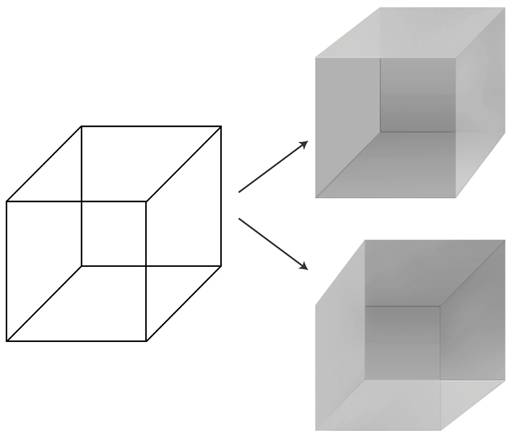 Nella illusione del Cubo di Necker, lo stesso stimolo fisico evoca percetti diversi: coscienza visiva.
Il cervello è in grado di formare coscienza nella misura in cui è in grado di selezionare tra un grande repertorio di stati discriminabili (informazioni) a patto che non si disgreghi in sottosistemi indipendenti (disintegrazione): teoria della informazione integrata.
La coscienza è prodotta dal cervello (effetti negativi di traumi, lesioni, ictus, anestetici e droghe varie)
La coscienza è prodotta da alcune parti del cervello (sistema talamo-corticale) e non da altre.
La separazione dei sistemi talamo-corticali dei due lati (split brain terapeutico) genera due coscienze differenti (una per ogni lato dello spazio)
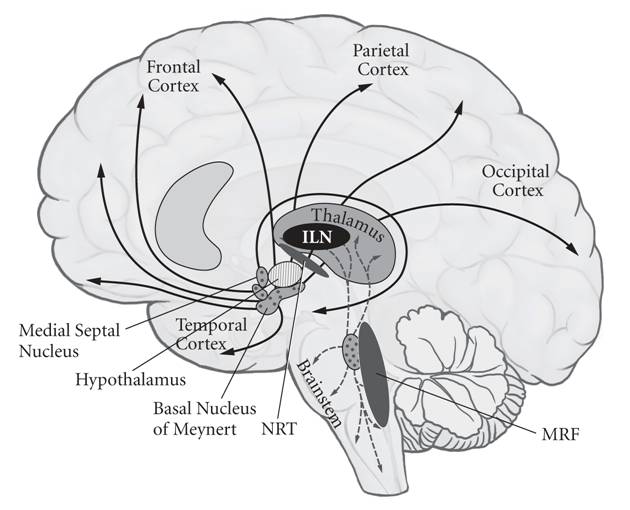 Strutture mediane nel tronco dell’encefalo e nel talamo, necessarie per regolare il livello di vigilanza, indispensabile alla coscienza. Piccole lesioni bilaterali in queste strutture possono causare una perdita globale di coscienza.
SISTEMI MODULATORI CENTRALI
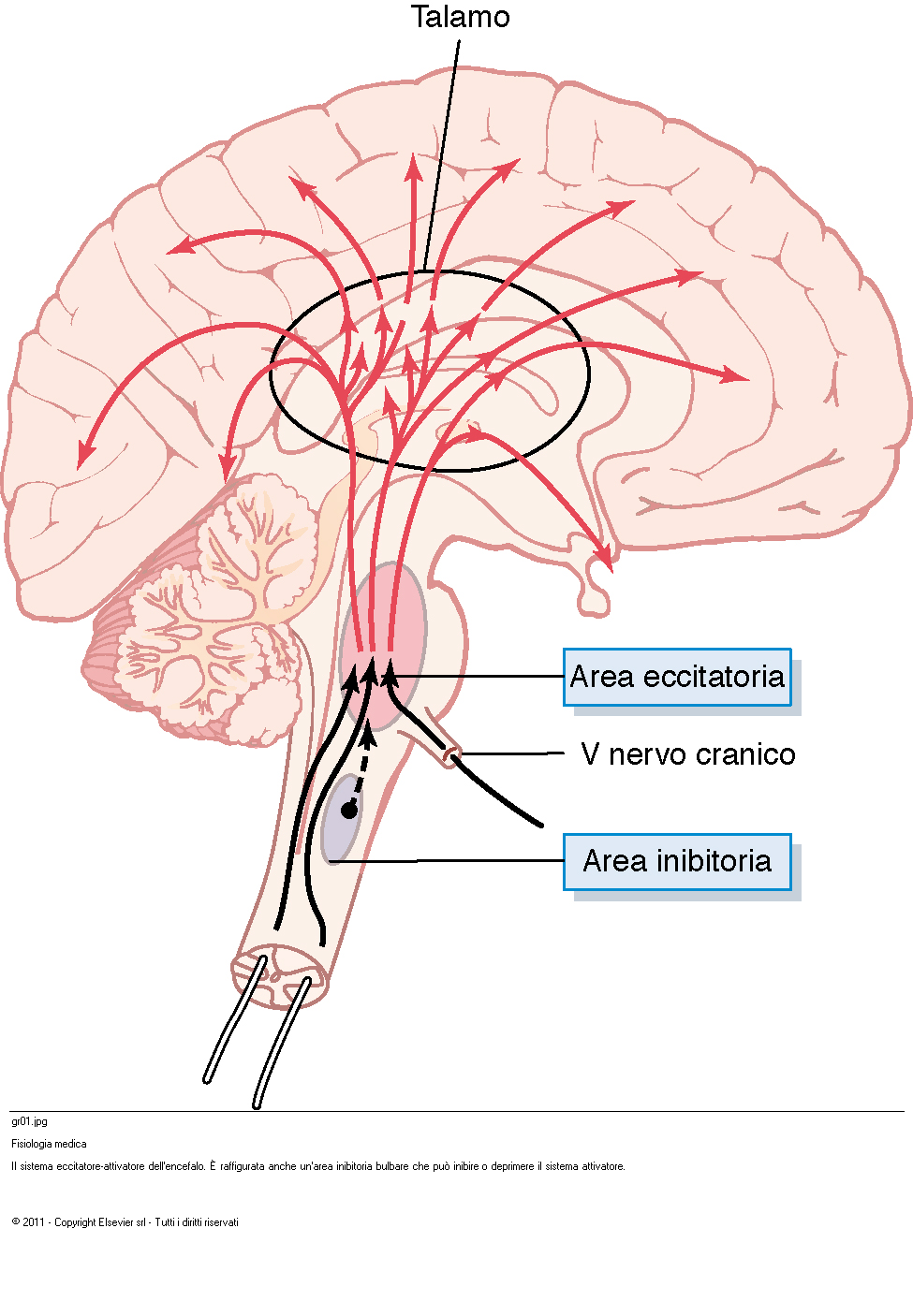 Sistema eccitatore-attivatore e area inibitoria bulbare.
Da Guyton, Fisiologia Medica
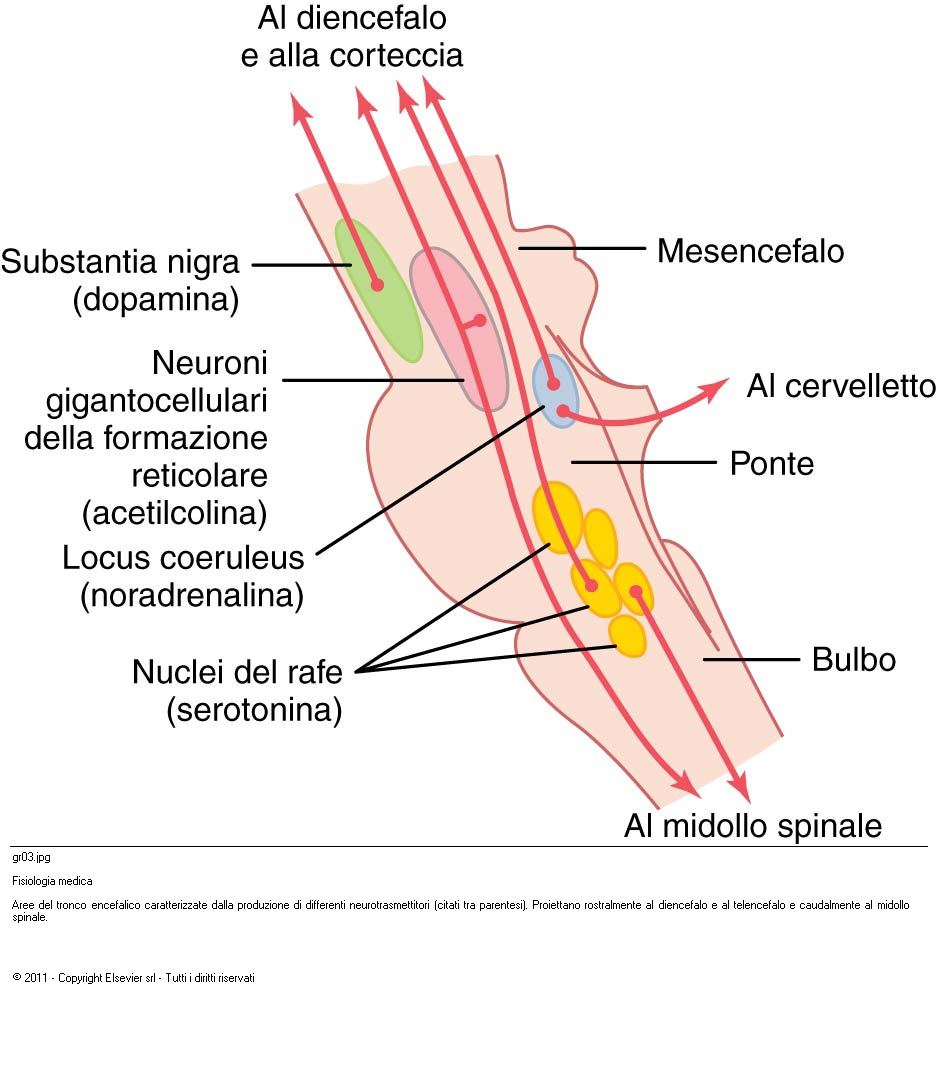 SISTEMI MODULATORI CENTRALI
Aree del tronco encefalico caratterizzate dalla produzione di differenti neurotrasmettitori.
SISTEMA DOPAMINERGICO
Fa parte del sistema della ricompensa, che rinforza alcuni comportamenti adattativi. È implicato in alcuni aspetti della dipendenza da droghe.
SISTEMA COLINERGICO
Regolazione della eccitabilità generale e del controllo dei cicli sonno-veglia. È fra i primi a ridursi nel morbo di Alzheimer
SISTEMA NORADRENERGICO
Incrementa la reattività cerebrale e la rapidità di elaborazione delle informazioni sensoriali e motorie, rendendole più efficienti. È implicato nei cicli sonno-veglia, nell’attenzione, apprendimento, memoria, ansietà e nell’umore.
SISTEMA SEROTONINERGICO
Implicato nel controllo dei cicli sonno-veglia e in diversi stadi del sonno. Prende parte al controllo dell’umore e a certi comportamenti emotivi
Da Guyton, Fisiologia Medica
BASI NEUROFISIOLOGICHE DELLA ATTENZIONE
L’attenzione è il processo di concentrazione selettiva su un particolare aspetto delle informazioni disponibili, ignorando le altre
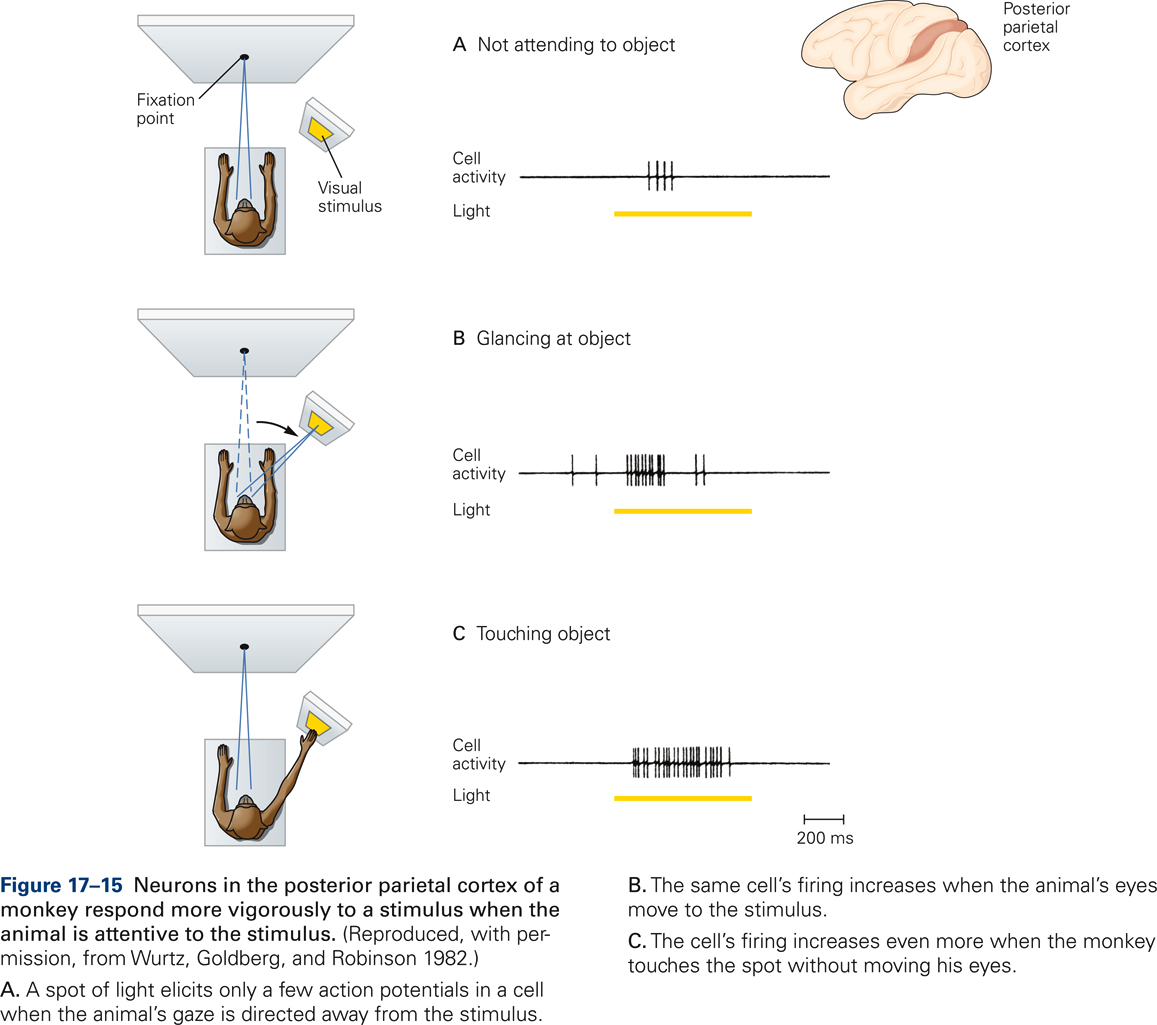 Correlato neurale dell’attenzione: aumento della frequenza di scarica dei neuroni
Da Kandel et al., Principles of Neuroscience, McGrawHill
scarica discendente
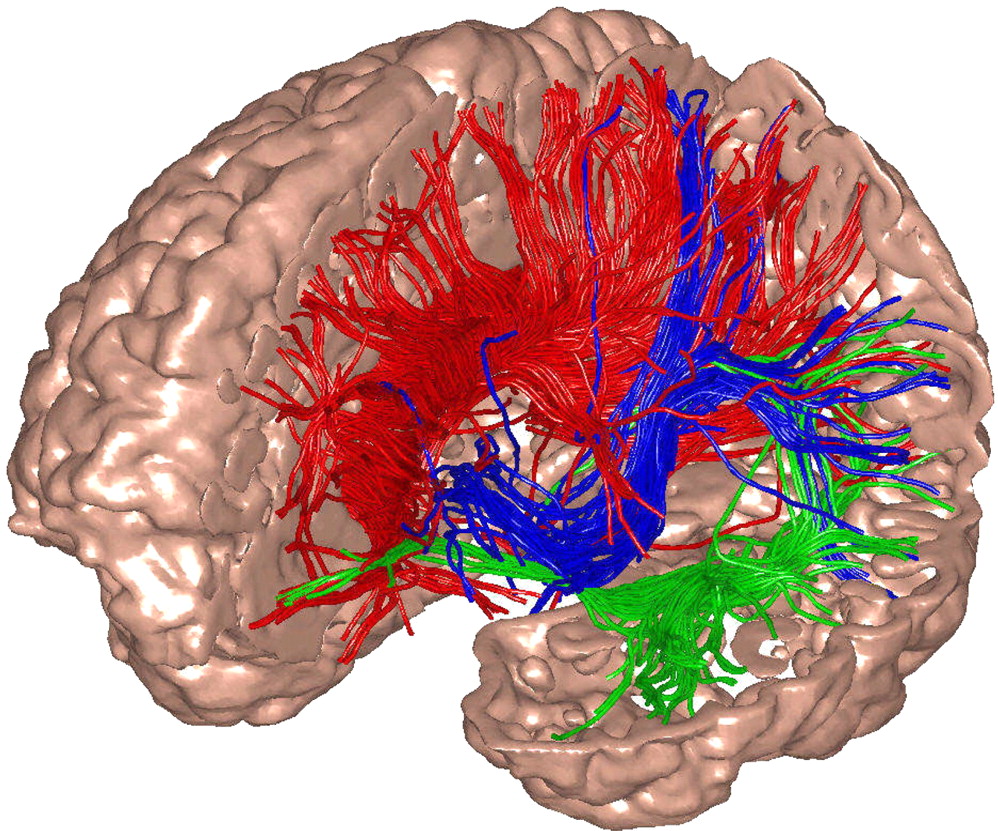 Distribuzione delle fibre talamo-corticali e cortico-talamiche ottenuta mediante tensore di diffusione (DTI) in un  cervello umano normale.
http://www.pnas.org/content/105/9/3593/F1.expansion.html
eminegligenza spaziale (hemineglect)
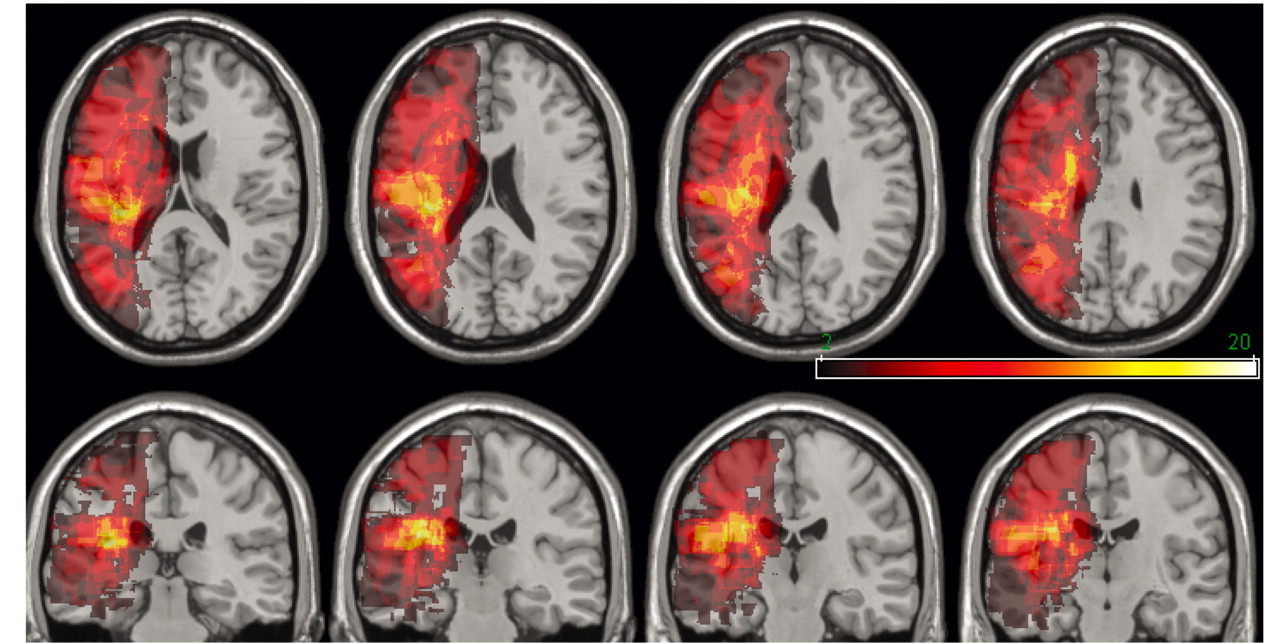 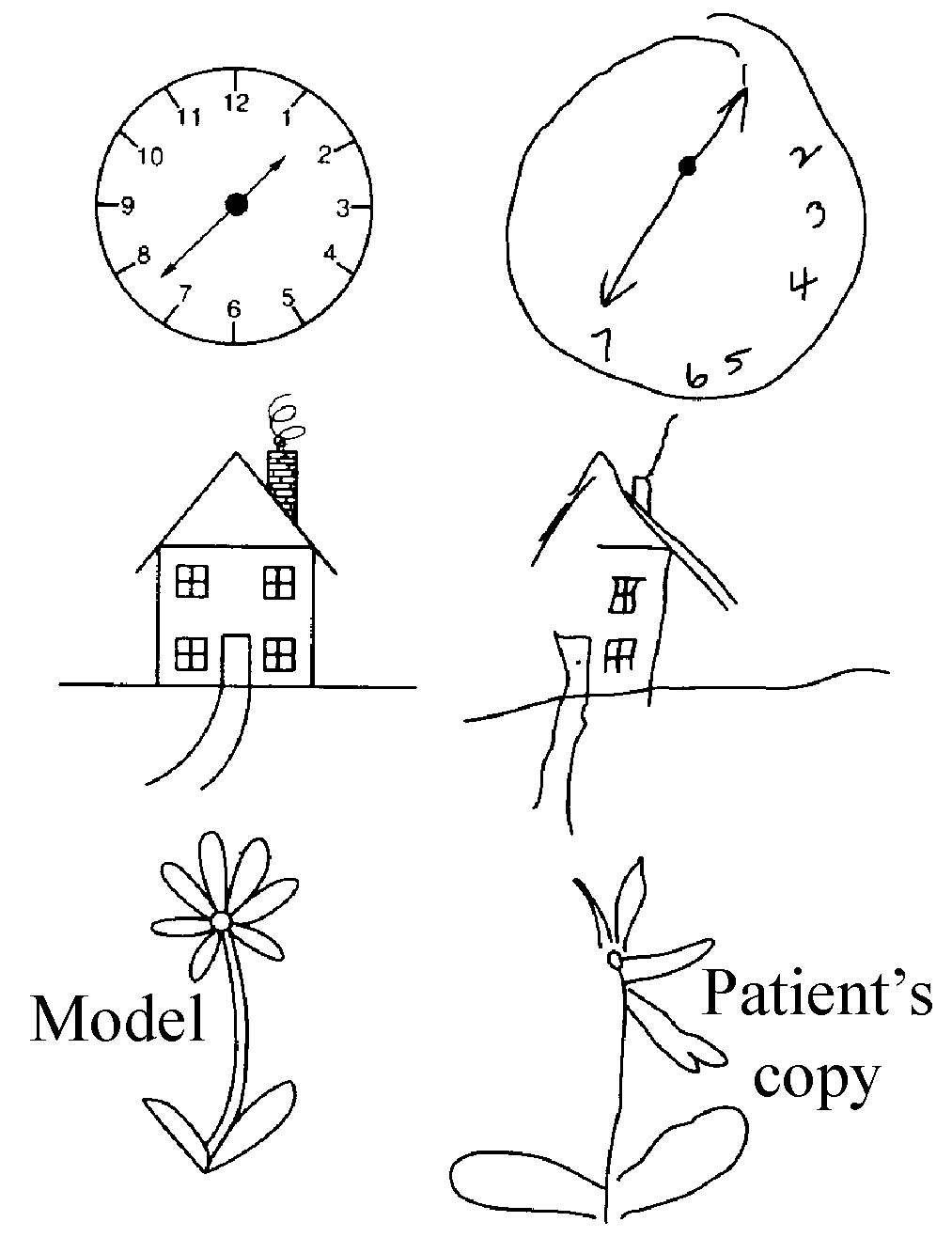 Correlati anatomici di grave negligenza spaziale unilaterale, ottenuti mediante un confronto voxelwise di lesioni in pazienti con grave neglect (n = 16) rispetto a pazienti senza neglect (n = 25).
Perdita di attenzione spaziale in un paziente con eminegligenza visiva per lesione del lobulo parietale inferiore destro
http://www.acbrown.com/neuro/Lectures/Assc/NrAsscPrtl.htm
http://brain.oxfordjournals.org/content/133/3/880